Mesa Pública
Centro Zonal 
Pasto Dos
Mesa Pública - CZ Pasto 2
Centro Zonal
Pasto 2
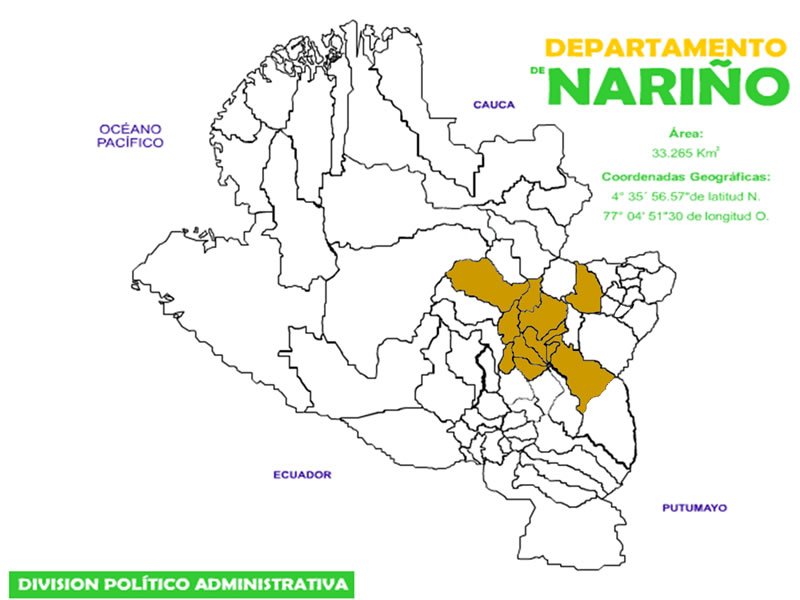 COMUNAS:
1 – 2 – 6 – 7 – 8 – 9 – 10  y 11
PASTO
 ANCUYA 
 CONSACÁ 
 EL PEÑOL
 EL TAMBO
 LA FLORIDA
 LINARES
 LOS ANDES
 NARIÑO
 SANDONÁ
CORREGIMIENTOS:
GUALMATAN 
GENOY 
LA CALDERA 
MORASURCO 
OBONUCO 
MAPACHICO
Mesa Pública - CZ Pasto 2
MESA PÚBLICA 
PARA EL MUNICIPIO DE NARIÑO 
VIGENCIA 2017
Mesa Pública - CZ Pasto 2
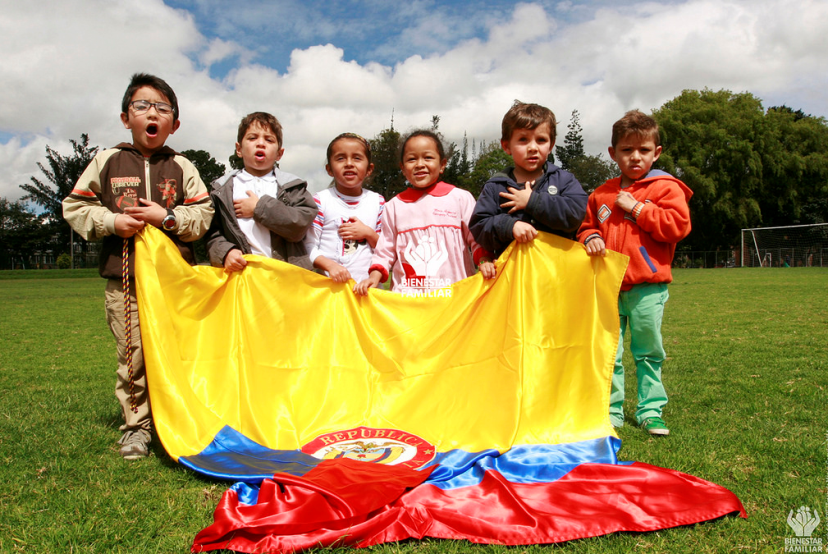 MISIÓN
Trabajar con calidad y transparencia por el desarrollo y la protección integral de la primera infancia, la niñez, la adolescencia y el bienestar de las familias colombianas.
VISIÓN
Cambiar el mundo de las nuevas generaciones y sus familias, siendo referente en estándares de calidad y contribuyendo a la construcción de una sociedad en paz, próspera y equitativa
Mesa Pública ICBFValores Institucionales
6
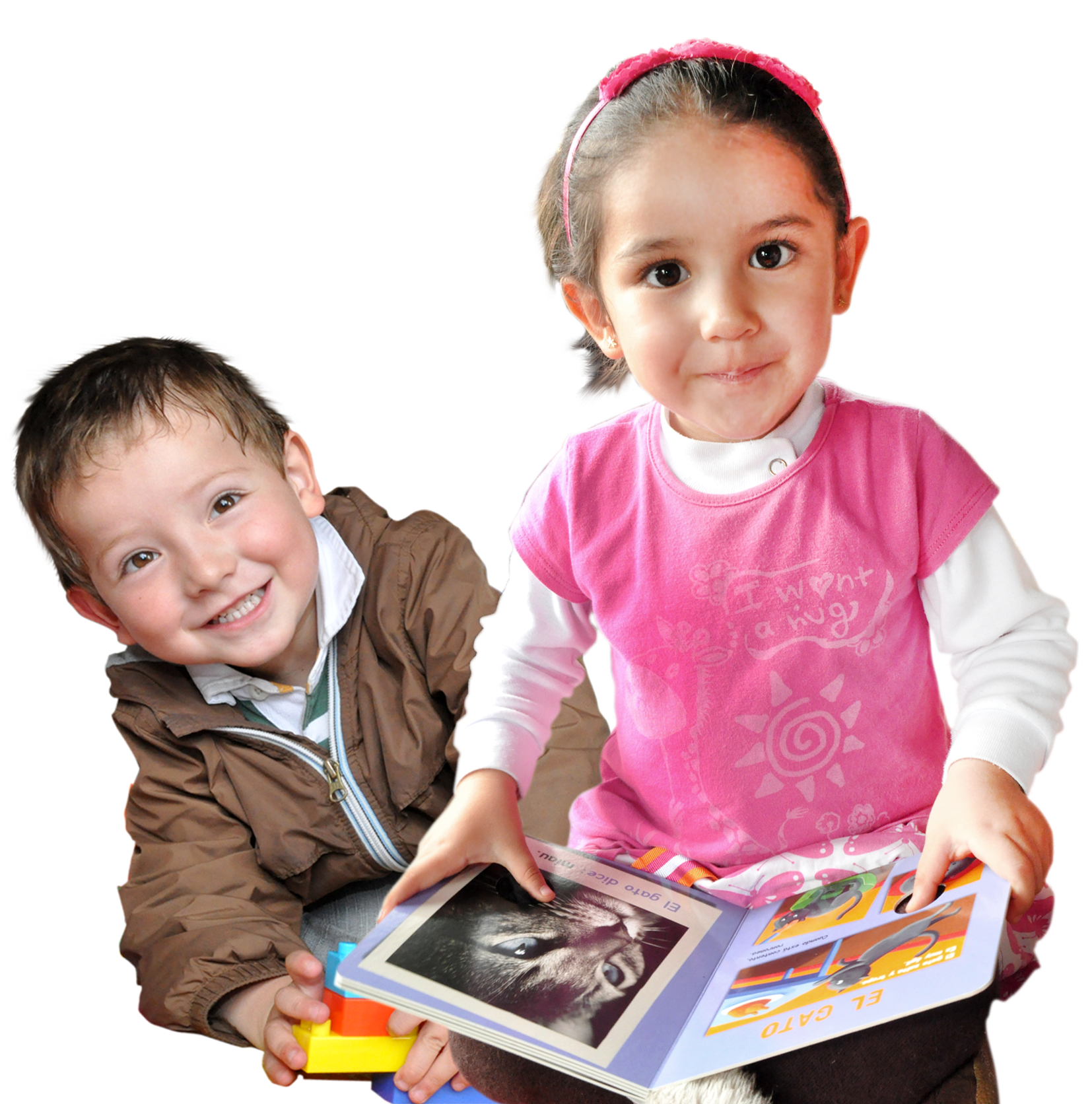 Mesa Pública ICBFPrincipios Institucionales
Trascenderse a si mismo frente al interés superior de los niños y niñas, priorizando su voz.
Amor  por  las  familias  y  comunidades.
7
Somos  disciplinados  en  todo   lo  que  hacemos.
Damos  más  del 100%,  innovamos  y  compartimos  el  conocimiento.
Actuamos  con  patriotismo  y  no  aceptamos  lo  inaceptable.
Trabajamos  con  alegría  y  respetamos  la  voz  de  los  demás.
Vivimos  una  vida  equilibrada.
Mesa Pública - CZ Pasto 2
HOGARES COMUNITARIOS DE BIENESTAR TRADICIONAL – COMUNITARIO (T)
Son espacios de socialización para los niños y las niñas  menores de cinco años de edad con el fin de promover su desarrollo integral, fortalecimiento de la familia  y propiciar su participación como sujetos de derechos, permitiendo  mejorar la calidad de vida de los beneficiarios   con alta vulnerabilidad,  nutricional , Psicoafectiva, social y económica
Mesa Pública - CZ Pasto 2
HOGARES COMUNITARIOS DE BIENESTAR TRADICIONAL – COMUNITARIO  (T)
Mesa Pública - CZ Pasto 2
HOGARES COMUNITARIOS DE BIENESTAR FAMI
Atiende a familias en desarrollo (mujeres gestantes, madres lactantes y niñ@s  menores de dos años de edad), en la cualificación de las relaciones intrafamiliares y el fortalecimiento de vínculos afectivos para que apoyen el desarrollo de los niñ@s desde su gestación vinculando a otros adultos.
MESA PUBLICA ICBF
HOGARES COMUNITARIOS DE BIENESTAR FAMI
Mesa Pública - CZ Pasto 2
HOGARES COMUNITARIOS DE BIENESTAR FAMI
Mesa Pública - CZ Pasto 2
ENCUESTAS
Mesa Pública - CZ Pasto 2
A continuación se relacionan las encuestas.
ENCUESTAS
Mesa Pública - CZ Pasto 2
PROMOCIÓN Y PREVENCIÓN PARA LA PROTECCIÓN INTEGRAL DE NNA
GENERACIONES CON BIENESTAR
Gracias!
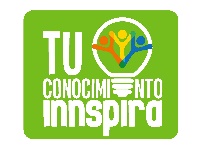